« Problems of environment»
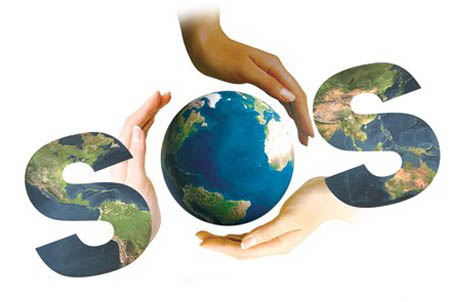 We are all elements of global ecosystem
People have lived on our planet for many years. We may live on different continents and in different countries, but we all depend on our planet, on the sun, on animals and plants around us. We must take care of the Earth but not destruct the wildlife.
The protection of the environment
There are many big and small rivers, green forests, high mountains, lakes and seas.
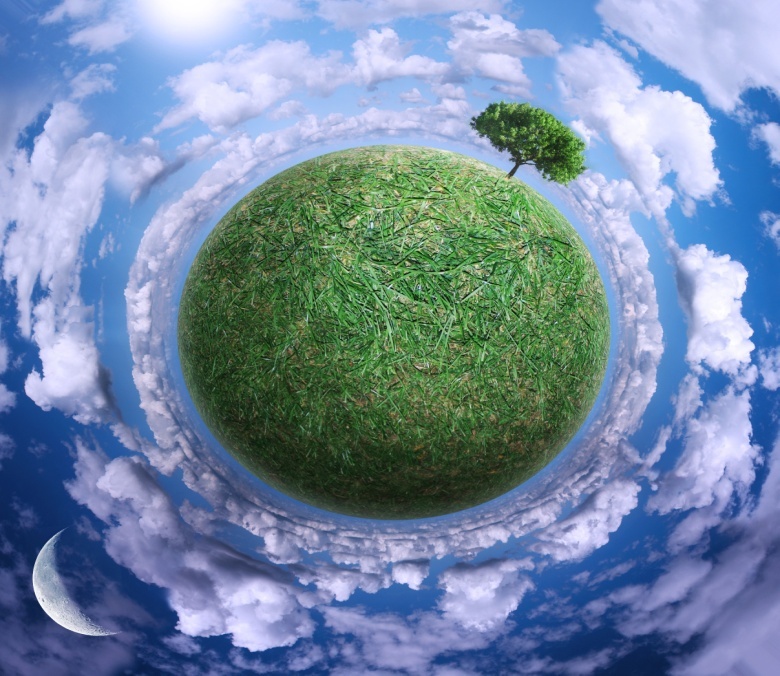 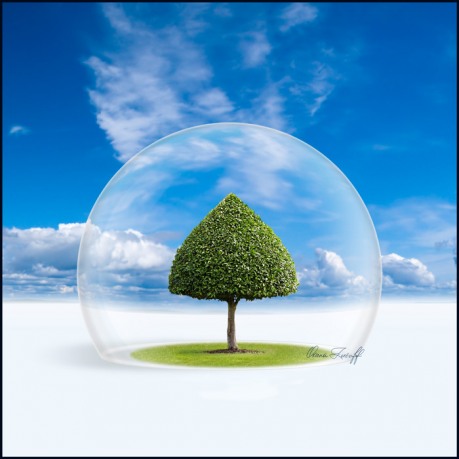 But the problem  of environmental protection is urgent today.
Through their daily activities people pollute and contaminate 
land, water and air.
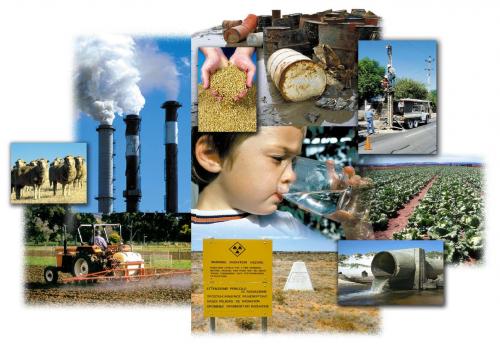 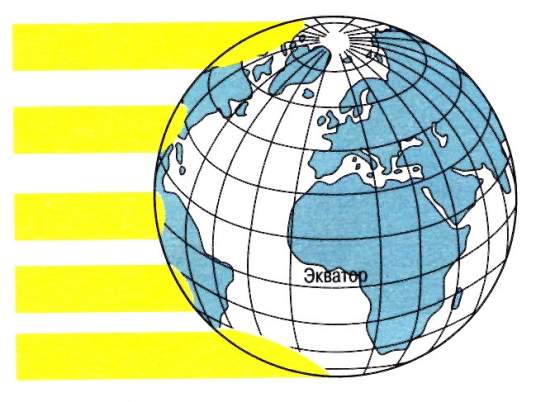 Many species of animals and birds are disappearing nowadays. We cut down trees to make furniture, but we forget that people can’t live without trees and plants. Every little creature or thing on Earth plays its own part
Millions of animals die every year because people  have polluted their natural homes. 
Besides every year people cut down more trees, build more roads, and use more land for farming.
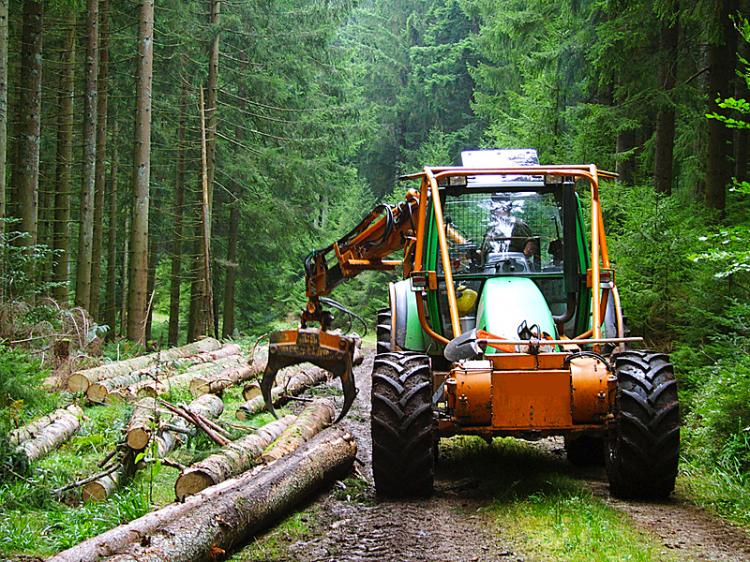 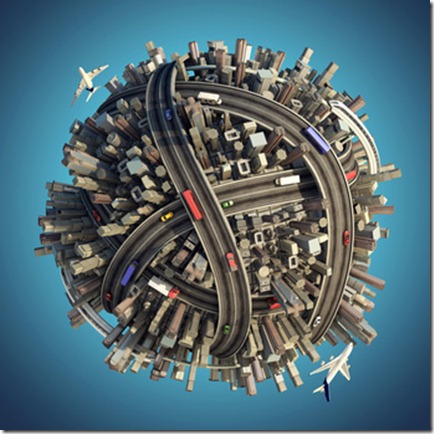 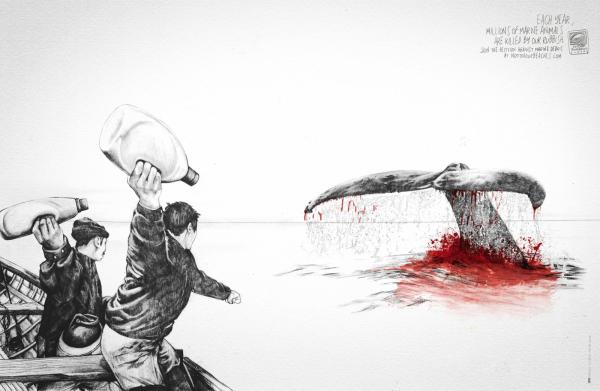 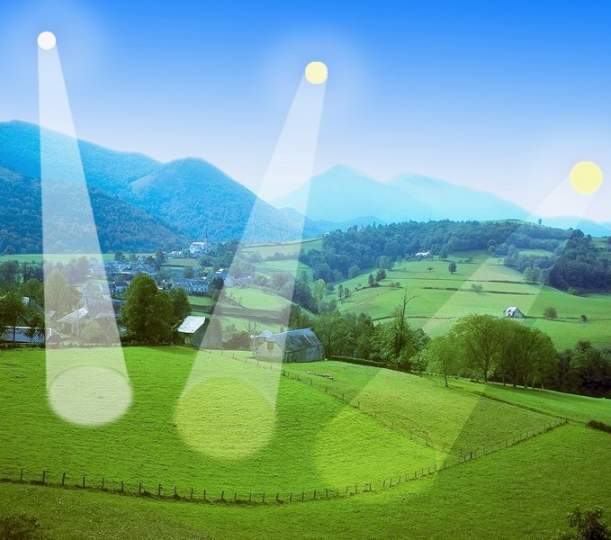 Safe solutions are still needed
One of the biggest eco problems is pollution. The main reason of pollution is rubbish.  .
There is no ocean or sea which is not 
                   used as a dump.
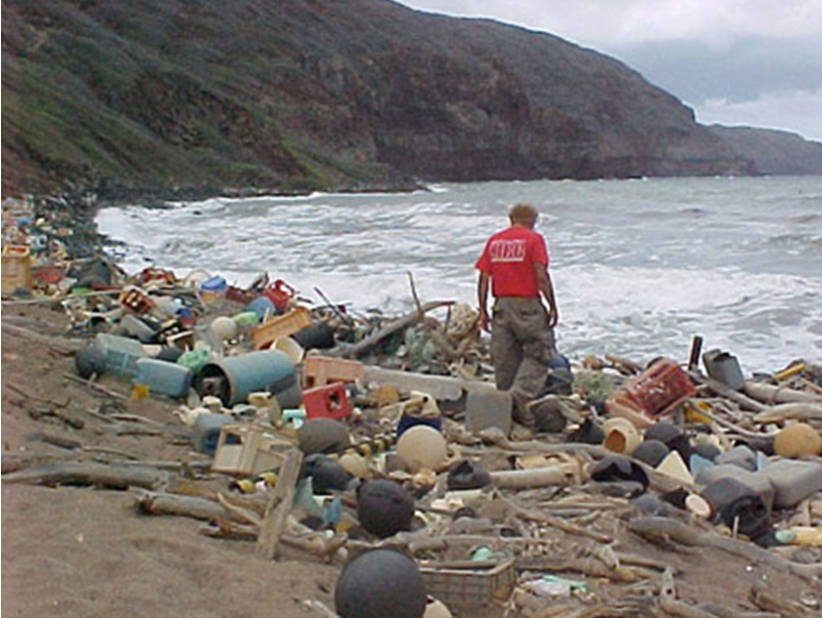 Many rivers and lakes are polluted.
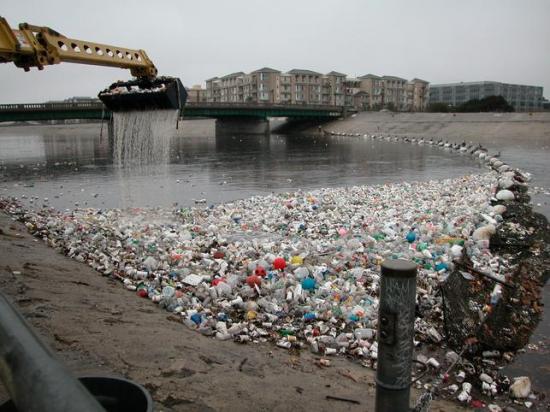 Another way to get rid of rubbish is to burn it. But the fires make poisons, which go into the air and pollute it. This is the task scientists should get interested in. Such researchers are worth spending money on.
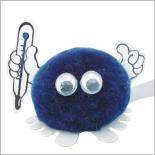 Air pollution in the chain of global destruction
Every year world industry pollutes the atmosphere with   million tons of dust and harmful substances. Many cities suffer from smog. Forests are cut down and burn in fire.
As a result some rare species of animals, birds, fish and plants disappear forever, a number of lakes and rivers dry up.
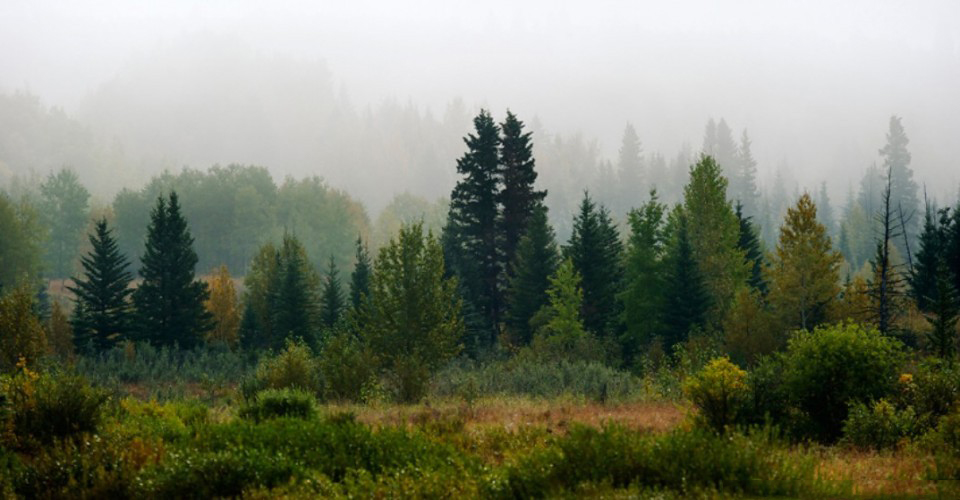 People created factories, which smoke and throw wastes into rivers, pollute the environment!
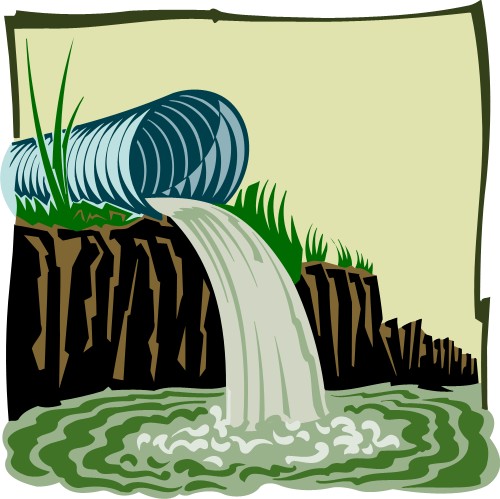 Power stations can cause
nuclear pollution
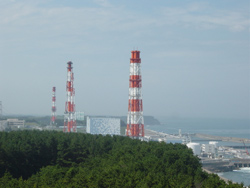 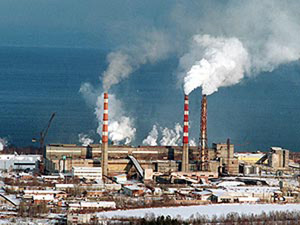 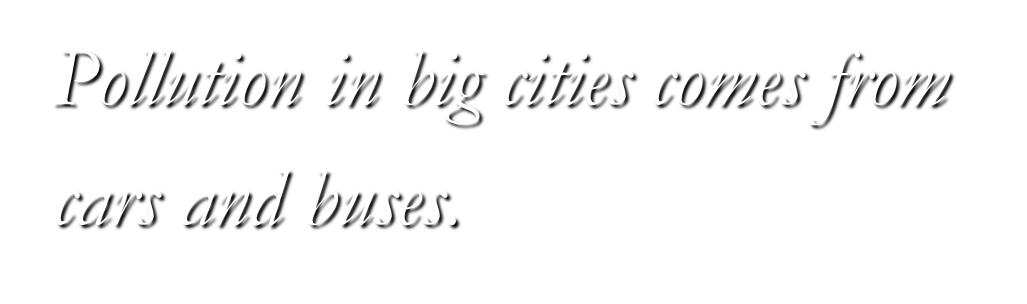 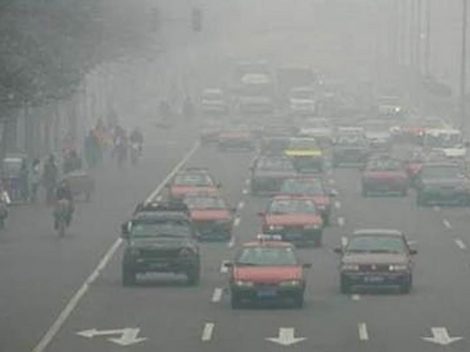 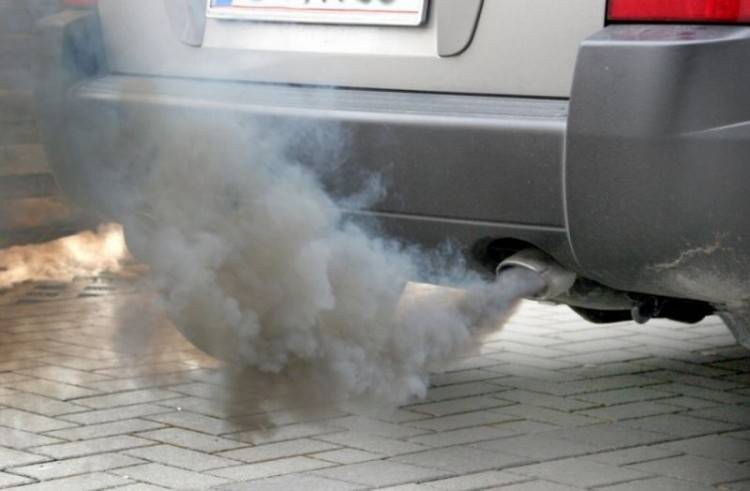 Greenpeace began its work 20 years ago from saving whales. And now Greenpeace is a world-famous organization, which saves plants, animals and people.
To solve environmental problems we should…
Keep yourself informed about                   environmental problems.
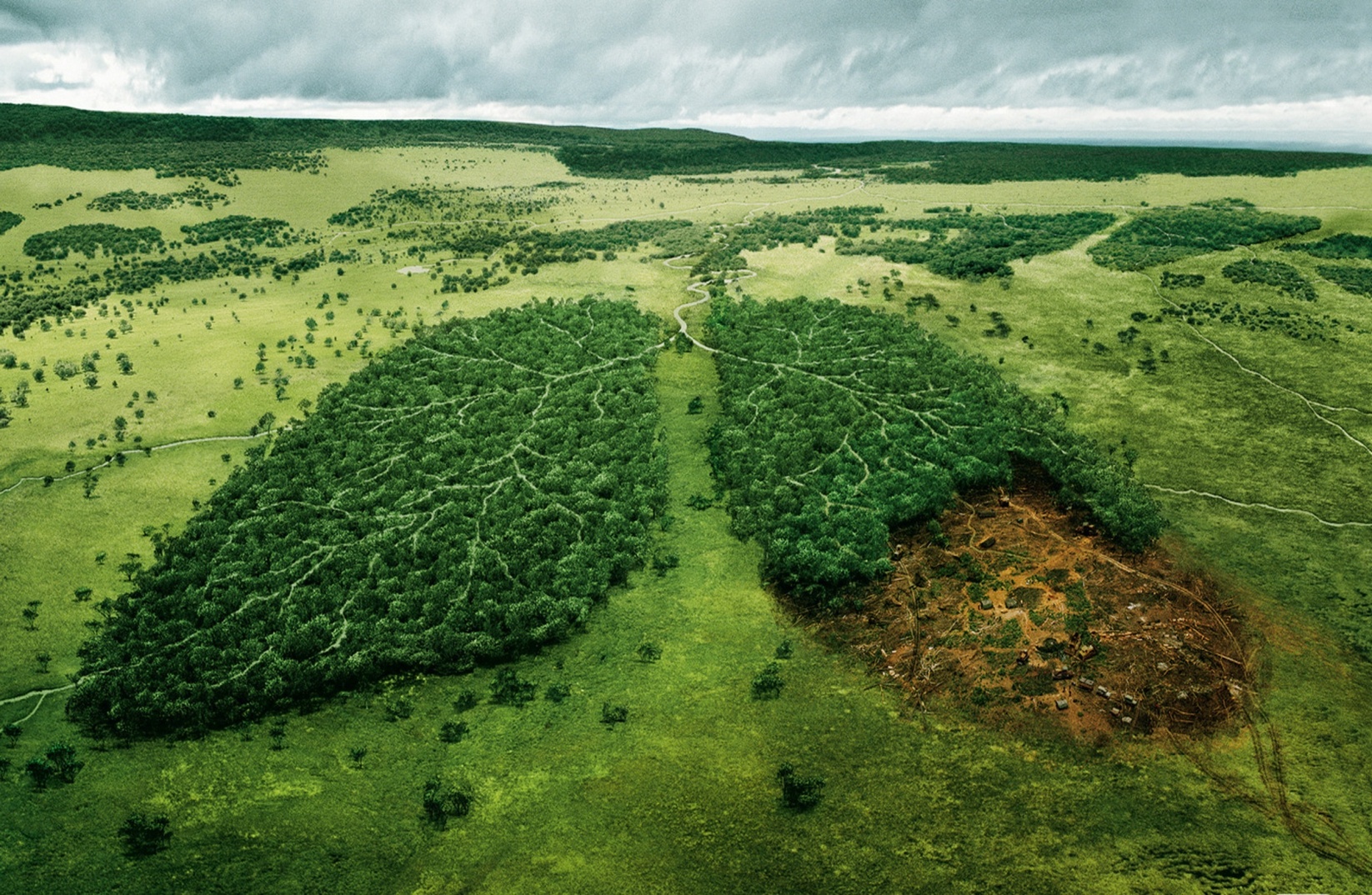 Take as much rubbish as you can to local recycling centers.
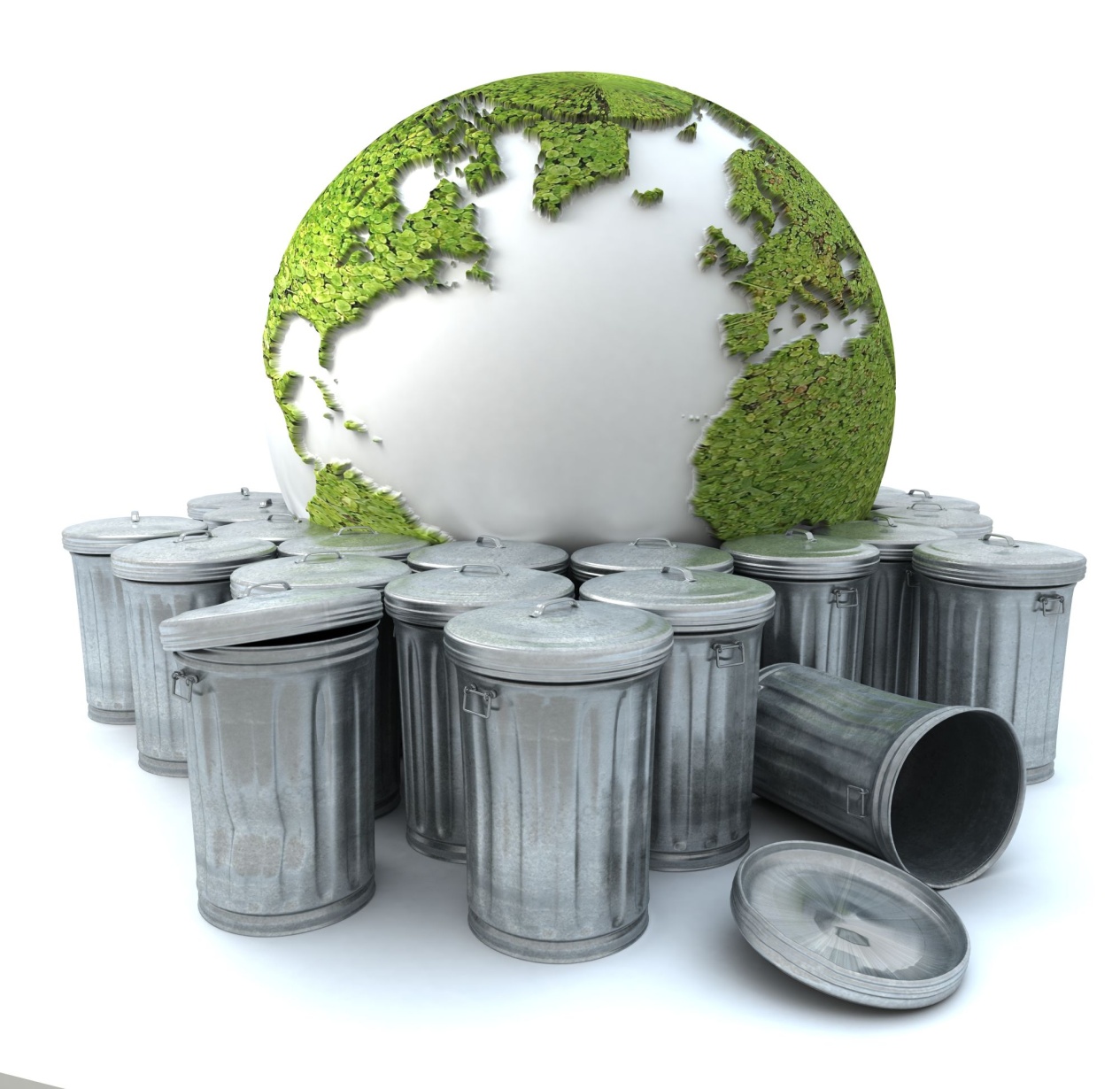 Before you buy anything, ask yourself if you really need it.
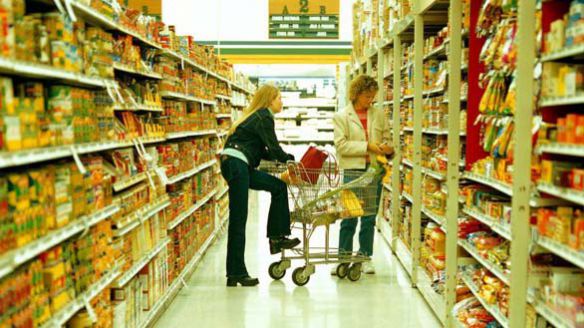 Walk or cycle whenever possible.
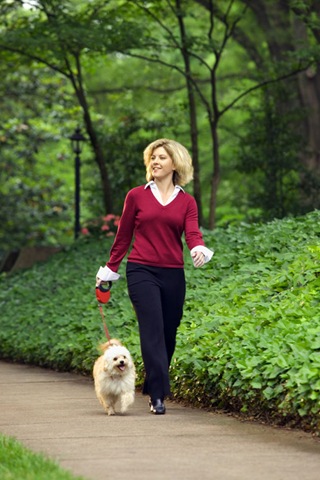 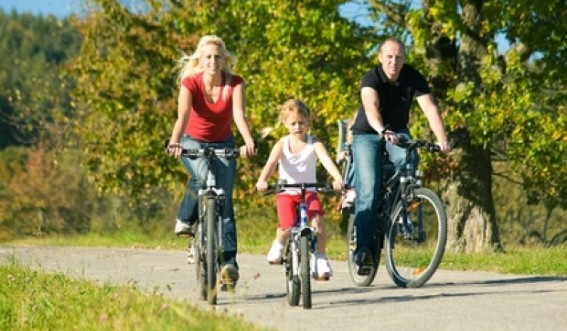 Never drop litter.
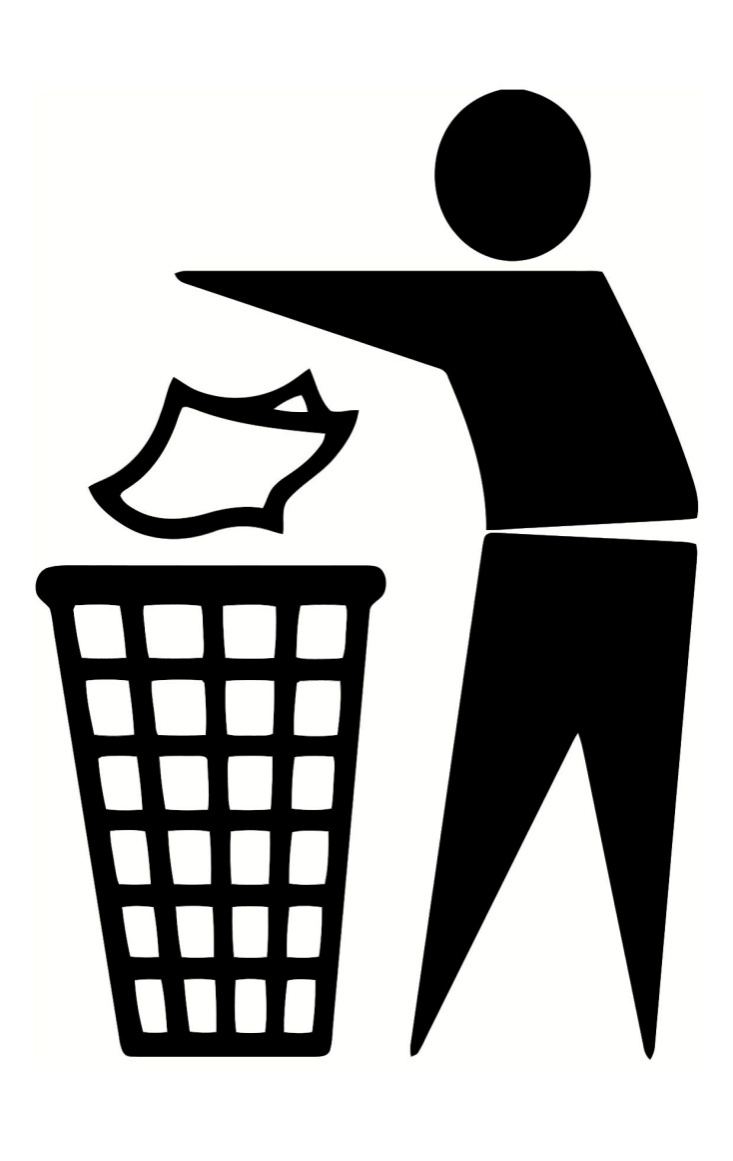 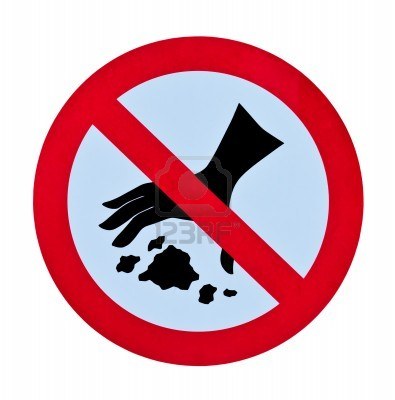 Help to clean up your local environment with your friends
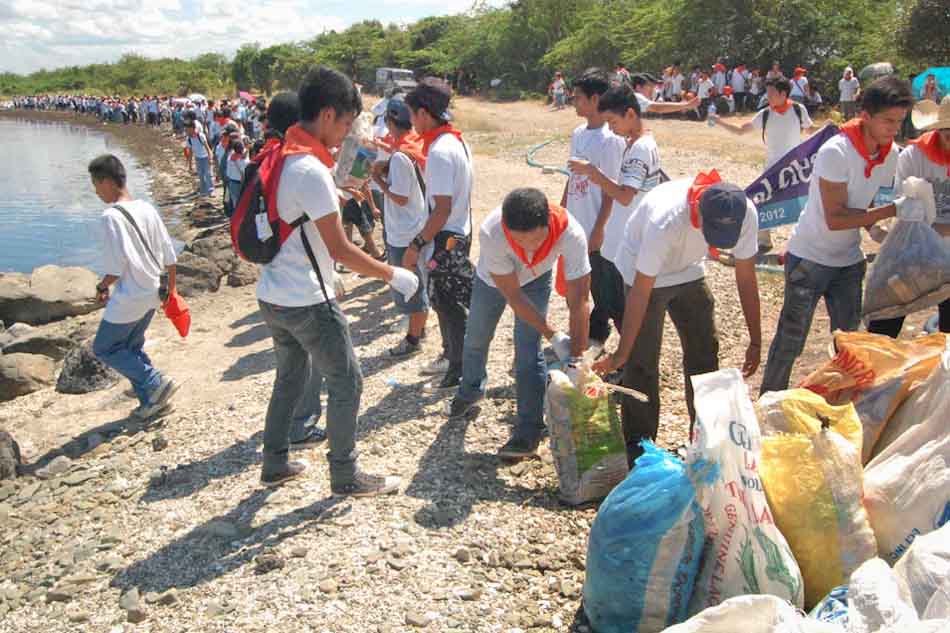 Put out food for wild animals in winter.
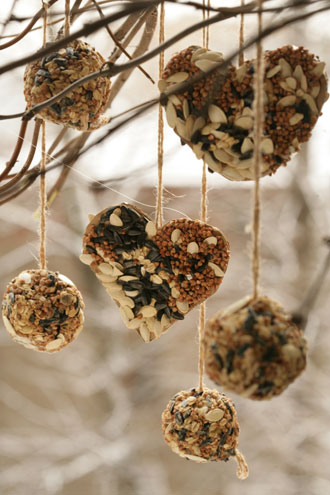 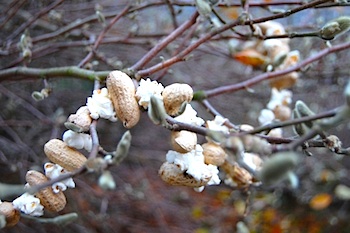 Nature is our home! 
 We should protect the environment!
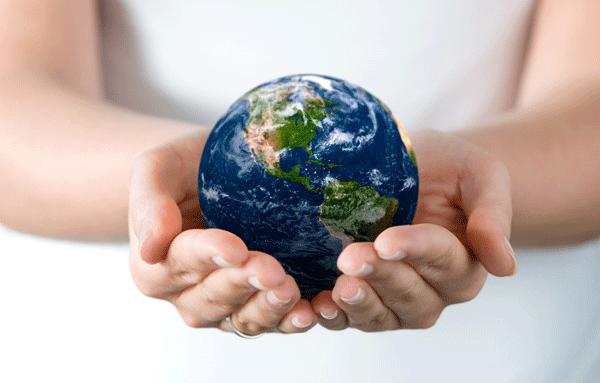 Задание:Написать конспект лекции в тетрадь письменно.
Работы присылать Вк или на Gordoalena@yandex.ru
 ЗАДАНИЯ ВЫПОЛНЯЕМ И ПРИСЫЛАЕМ в день, когда у Вас лента по расписанию.